Figure 5.  Freezing during conditioning and tone-test sessions of experiment III. A first infusion of VEH or AMPH was ...
Cereb Cortex, Volume 13, Issue 4, April 2003, Pages 371–380, https://doi.org/10.1093/cercor/13.4.371
The content of this slide may be subject to copyright: please see the slide notes for details.
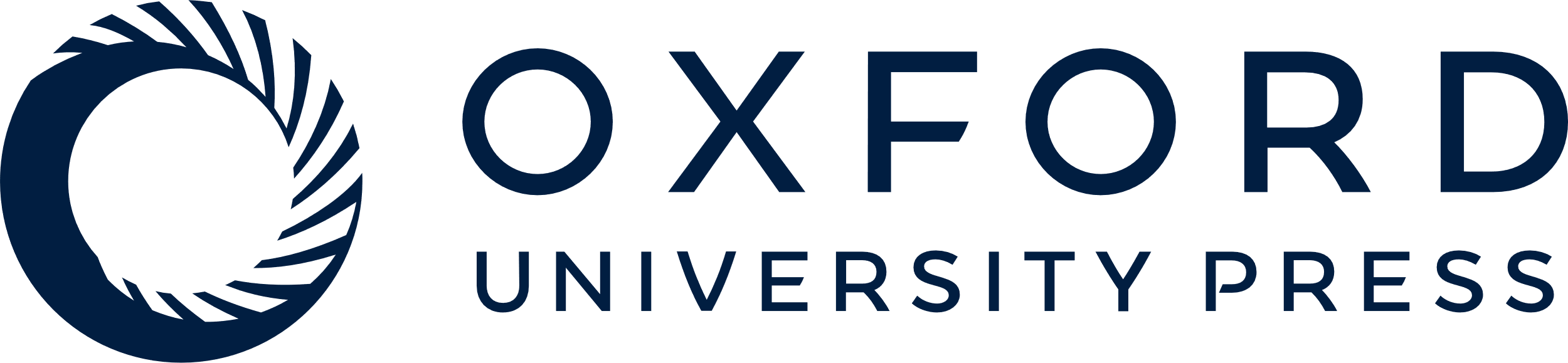 [Speaker Notes: Figure 5.  Freezing during conditioning and tone-test sessions of experiment III. A first infusion of VEH or AMPH was given immediately before conditioning, resulting in two infusion groups for conditioning. A second infusion of VEH or AMPH was given immediately before the tone test, resulting in four infusion groups (AMPH–AMPH; AMPH–VEH; VEH–AMPH; VEH–VEH), differing with respect to the combination of infusions received before conditioning and tone test. Mean percentage of time spent freezing during conditioning is depicted for the seven 1.5 min blocks preceding and following the six tone–shock pairings (A) as well as for the six 30 s tone presentations of the pairings (B). Mean percentage of time spent freezing during the tone test is depicted for the two 1 min blocks preceding the tone, as well as for the first four 1 min blocks of tone presentation (C). Bars represent two standard errors of the differences of means (2 SED).


Unless provided in the caption above, the following copyright applies to the content of this slide: © Oxford University Press]